Obstructive lung disease
Dr. Omar Hamdan
Gastrointestinal and liver pathologistMutah UniversitySchool of Medicine-Pathology DepartmentUndergraduate Lectures 2023
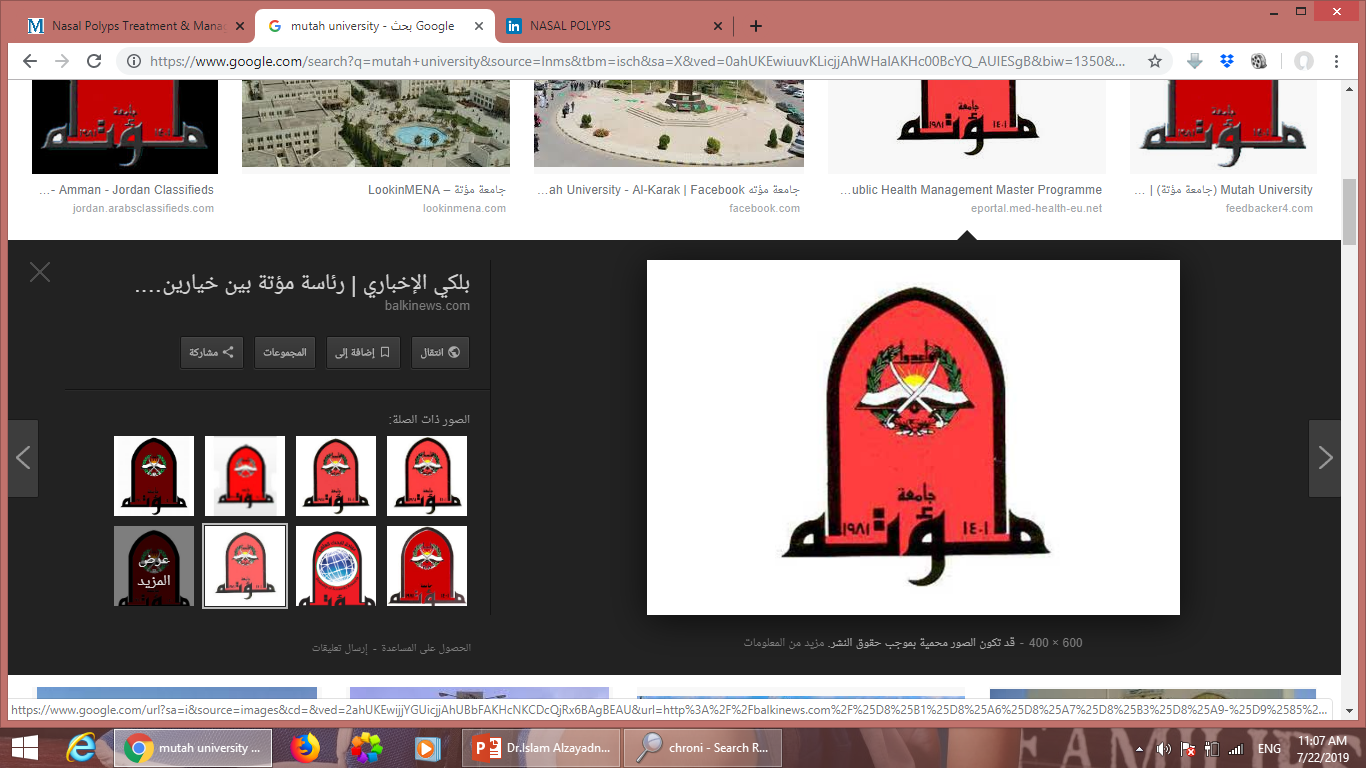 Robbin’s and Cotran Atlas of pathology, 3  edition
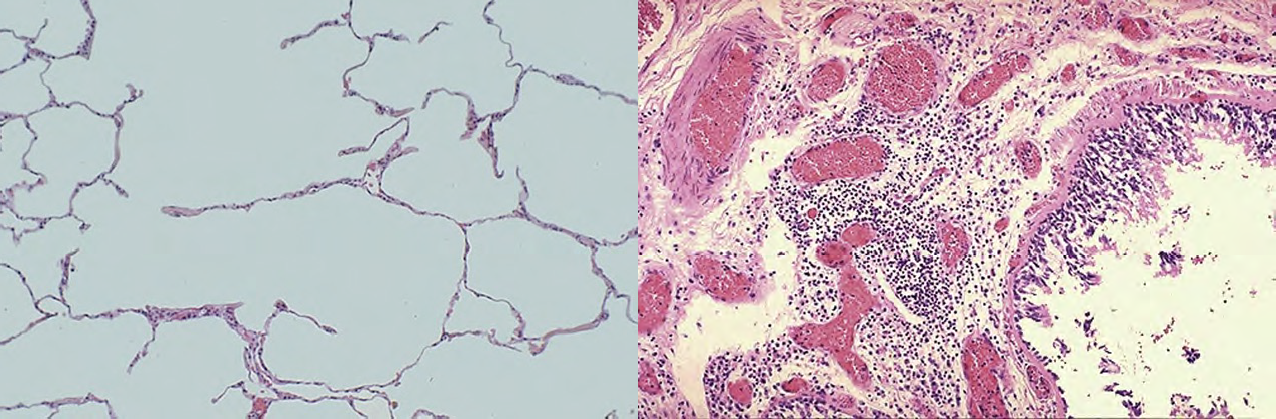 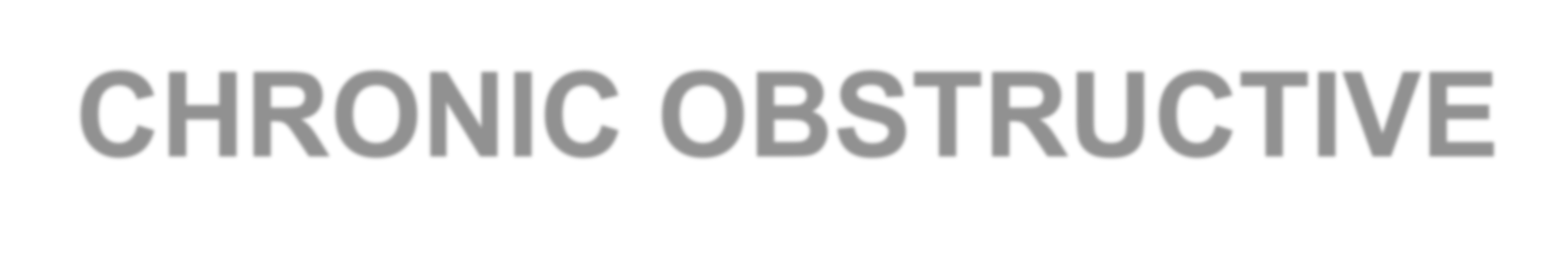 CHRONIC OBSTRUCTIVE PULMONARY DISEASE
(COPD)
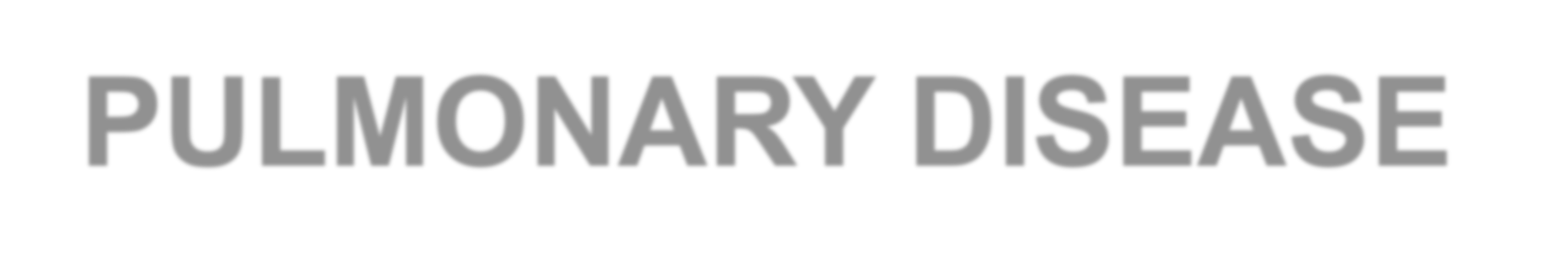 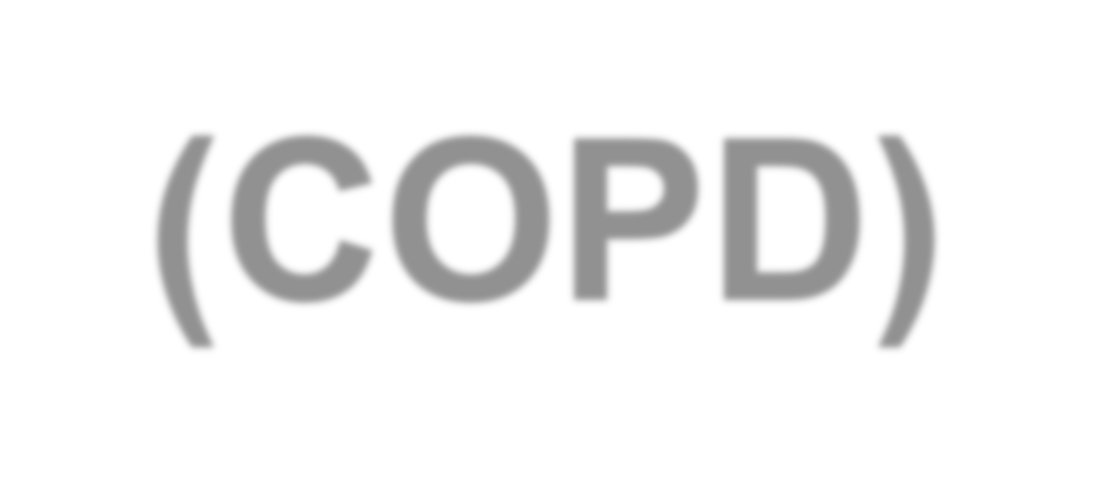 EMPHYSEMA	CHRONIC BRONCHITIS
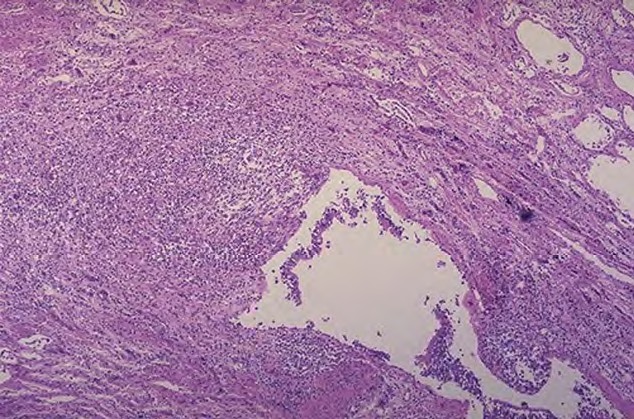 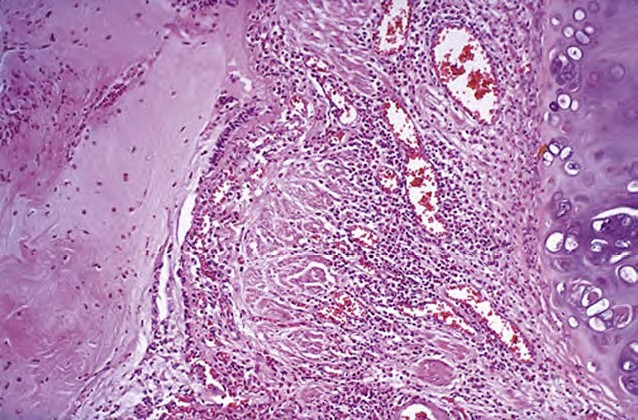 ASTHMA
BRONCHIECTASIS
CHRONIC OBSTRUCTIVE PULMONARY DISEASE
(COPD)
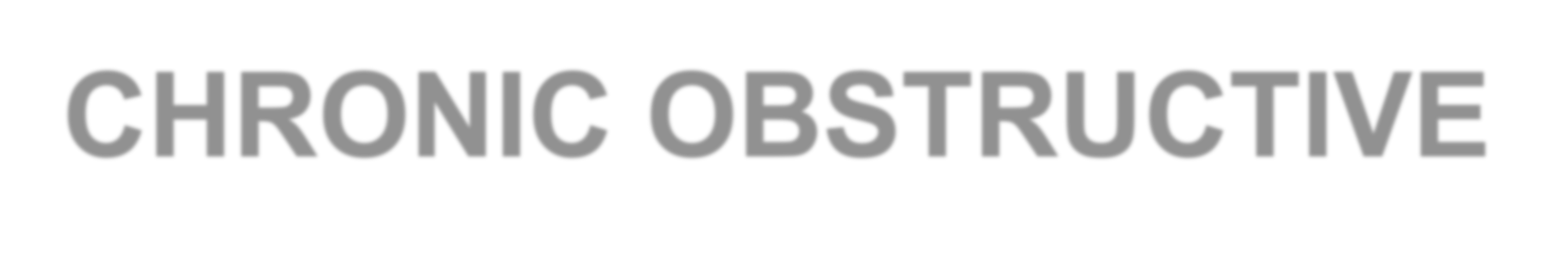 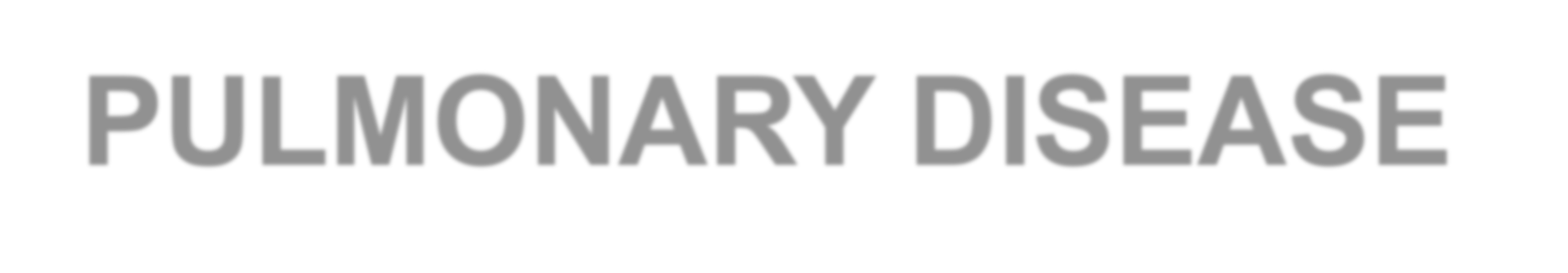 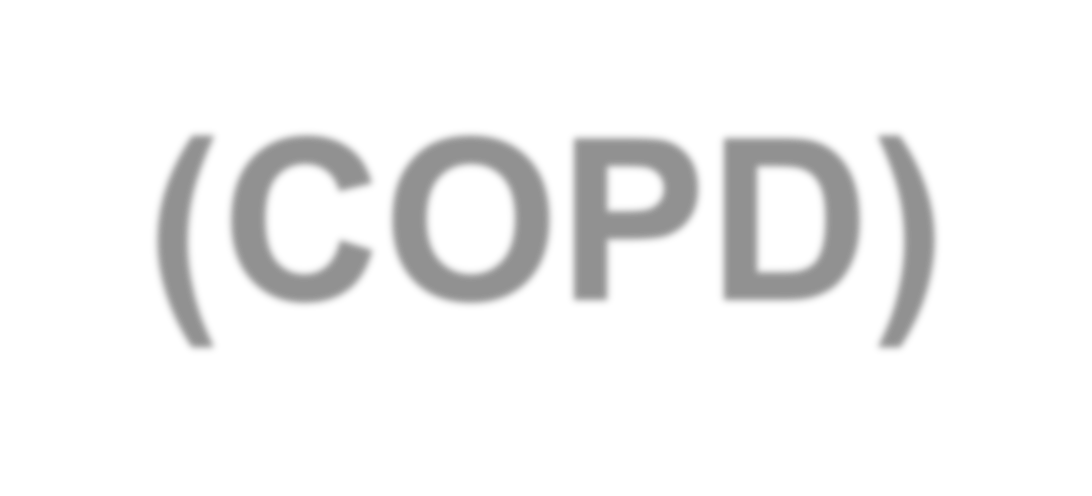 It’s hard to get the air OUT
It’s hard to EXHALE

Lungs are hyperinflatted
Total lung capacity: (TLC) is the volume of air in the lungs upon the maximum effort of inspiration.
lung compliance: is a measure of the lung’s ability to stretch or expand
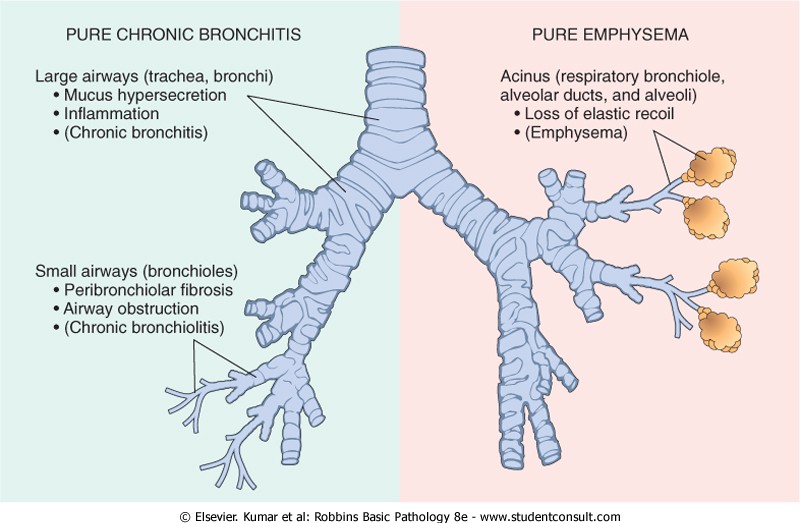 ANATOMIC DISTRIBUTION
MORPHOLOGIC CHARACTERISTICS
DEFINITION
1. EMPHYSEMA
Permanent enlargement of the airspaces distal to the 	terminal bronchioles with destruction of their walls and 	without significant fibrosis.

Classified according to it’s anatomic distribution
(1) centriacinar, (2) panacinar, (3) distal acinar, and (4) irregular
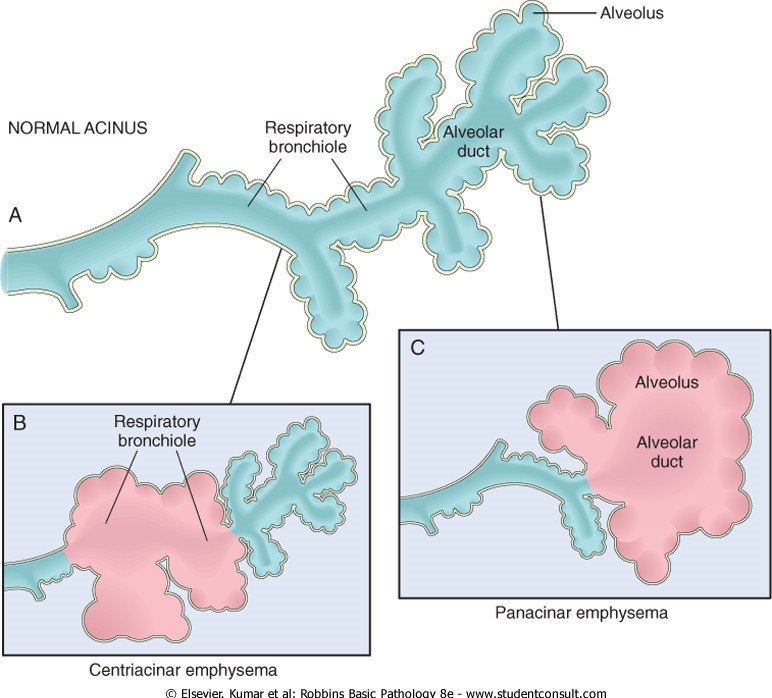 TYPES OF EMPHYSEMA
CENTRIACINAR (CENTRILOBULAR) EMPHYSEMA
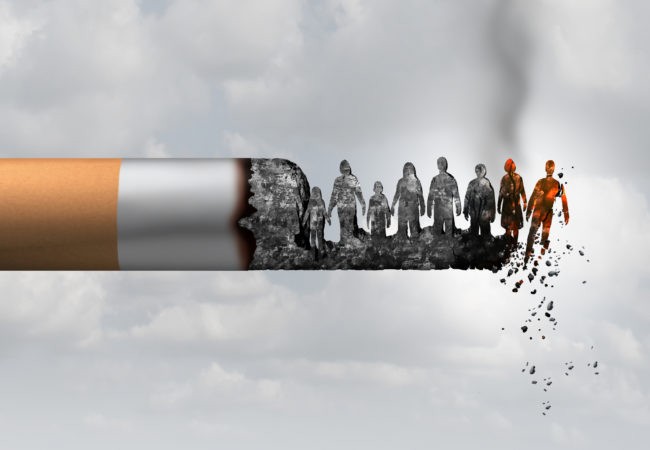 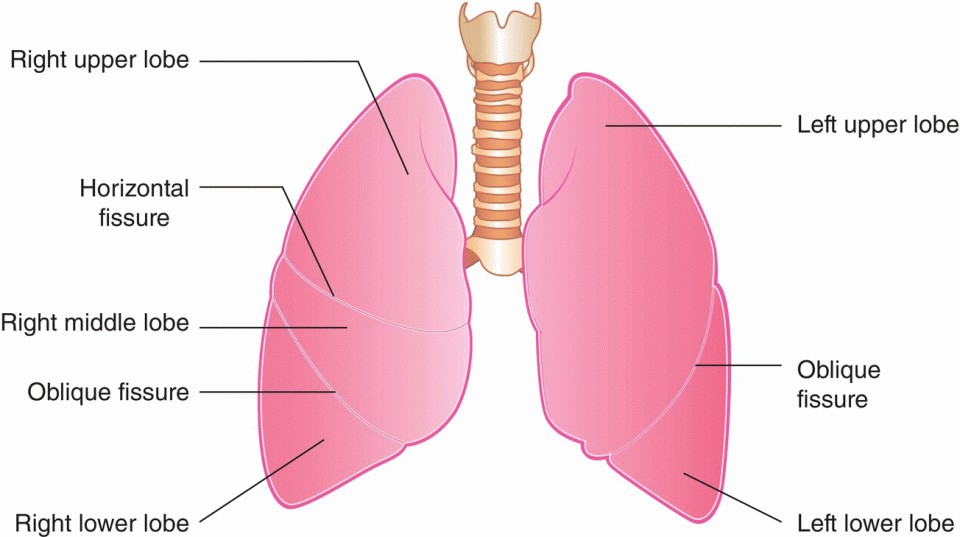 https://health.clevelandclinic.org/even-smoking-just-one-or-two-cigarettes-a- day-increases-your-risk-of-lung-disease/
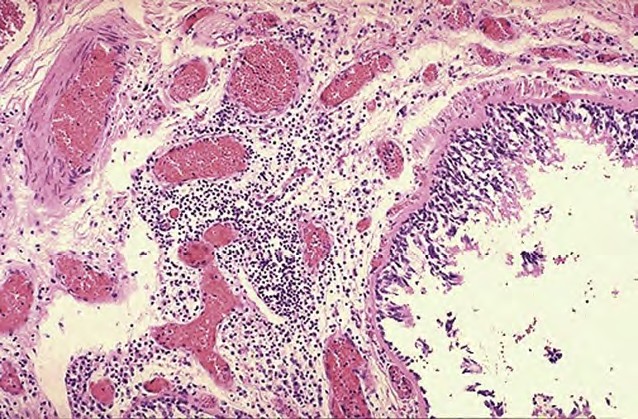 CHRONIC BRONCHITIS
https://thoracickey.com/2-embryology-anatomy-and-physiology-of-the-lung/
Centriacinar (centrilobular) emphysema:
affects the central or proximal parts of the acini first,
formed by respiratory bronchioles, while distal alveoli are spared.
cigarette smokers
associated with chronic bronchitis
more common and severe in the upper lobes, particularly in the apical segments.
TYPES OF EMPHYSEMA
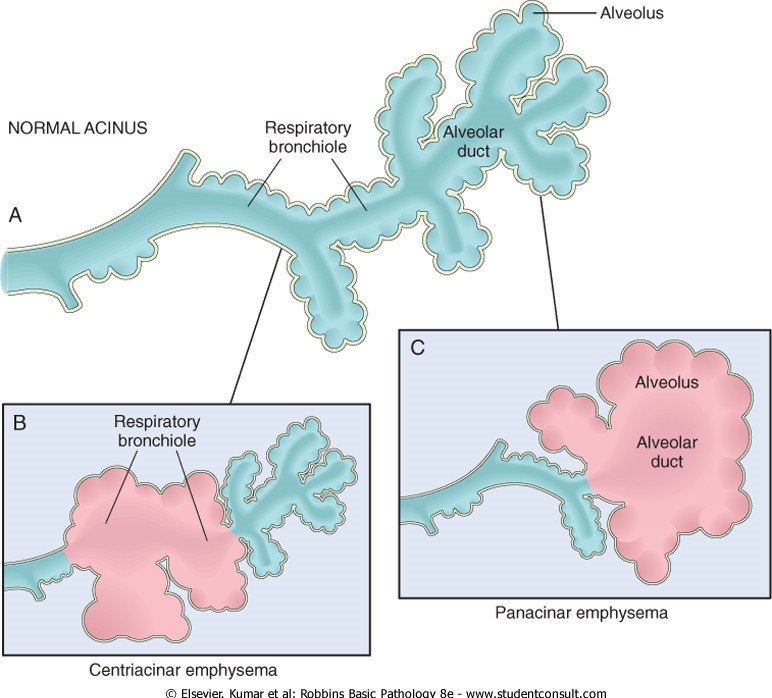 TYPES OF EMPHYSEMA
α1-antitrypsin deficiency
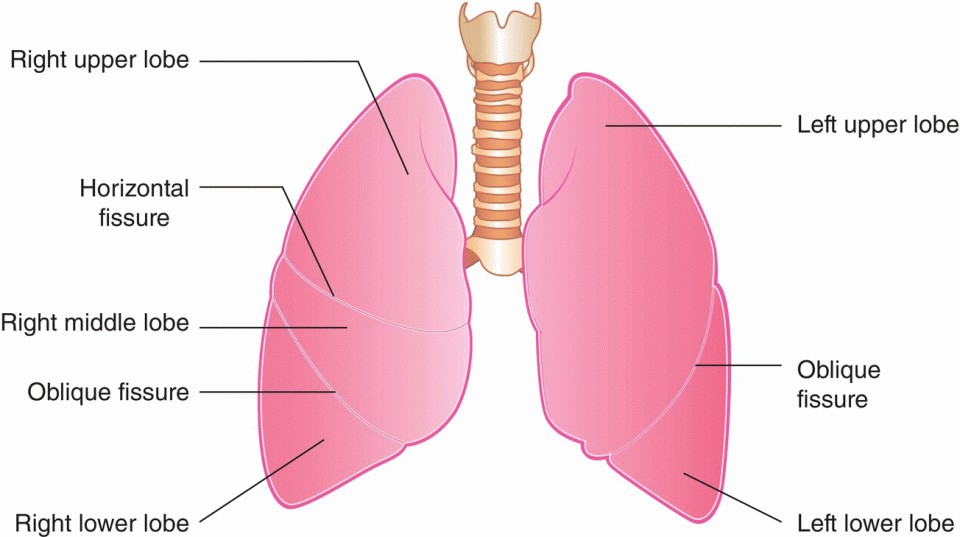 Panacinar (panlobular) emphysema:

the acini are uniformly enlarged, from the level of the respiratory bronchiole to the terminal blind alveoli.
associated with α1-antitrypsin deficiency
more common in the lower lung zones.
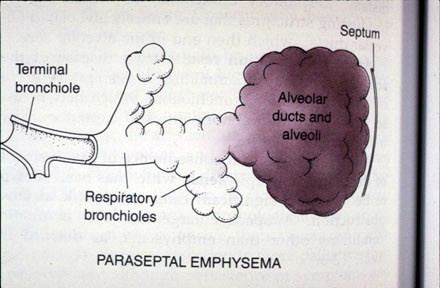 HTTP://WWW.M EDDEAN.LUC.EDU/
adj to fibrosis, scarring or atelectasis
Adj to pleura, along the lobular connective tissue septa, & at the margins of the lobules
DISTAL ACINAR EMPHYSEMA
https://thoracickey.com/2-embryology-anatomy-and-physiology-of-the-lung/
DISTAL ACINAR EMPHYSEMA
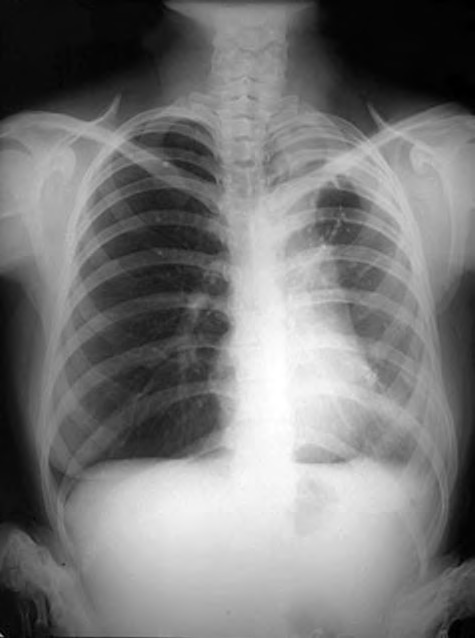 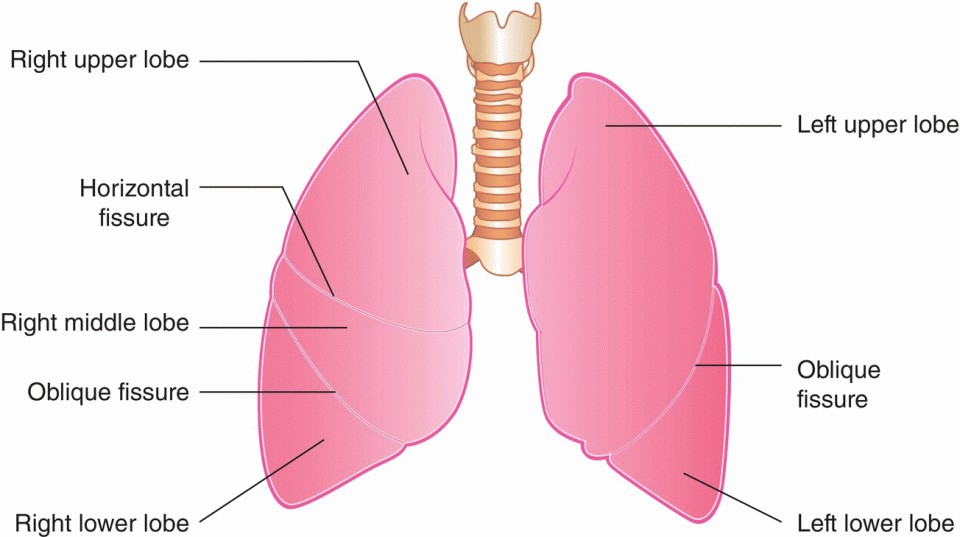 https://thoracickey.com/2-embryology-anatomy-and-physiology-of-the-lung/
Distal Acinar (Paraseptal) Emphysema:
involves the distal	portion of the acinus while the proximal part is normal.
present adjacent to the pleura, along the lobular connective tissue septa, at the margins of the lobules
adjacent to fibrosis, scarring or atelectasis.
more severe in the upper half of the lungs.
The cause is unknown.
The presence of multiple, enlarged air spaces may form large cystic structures that give rise to bullae.
the most common cause of spontaneous pneumothorax in young adults.
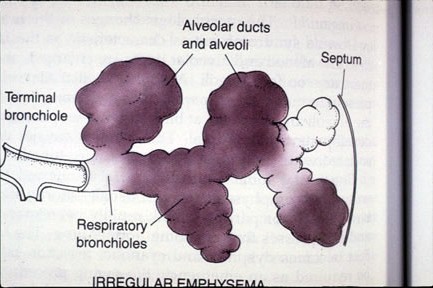 HTTP://WWW.M EDDEAN.LUC.EDU/
Irregular emphysema
Almost invariably associated with scarring
clinically asymptomatic,
but the commonest form of emphysema
Irregular emphysema:

The acinus is irregularly involved
almost invariably associated with scarring
clinically it’s asymptomatic
considered the commonest form of emphysema.
A 20-year-old, previously healthy gentleman is jogging one morning when he falls to the ground. He suddenly becomes markedly short of breath. in ER no breath sounds audible over the Rt side of the chest. A CXR shows shift of the mediastinum from right to left. A chest tube is inserted on the right side, and air rushes out. Which of the following underlying diseases is most likely to have produced this complication?
Centriacinar emphysema
Chronic bronchitis
Distal acinar emphysema
Panlobular emphysema
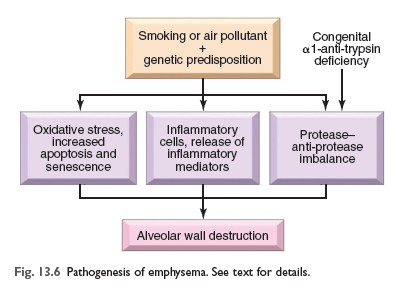 PATHOGENESIS
,ROBBINS BASIC PATHOLOGY, 10TH EDITION
MORPHOLOGY
Macroscopic:
Panacinar emphysema:
Pale, voluminous lungs

Centriacinar emphysema
Less impressive changes
Deeper pink and less voluminous lungs
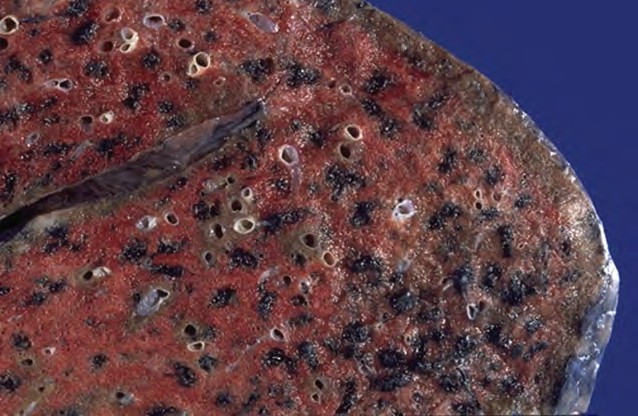 CENTRIACINAR EMPHYSEMA
Robbin’s and Cotran Atlas of pathology, 3rd edition
 Microscopic examination of the lung:
destruction of alveolar walls & enlarged air spaces

No significant fibrosis

small airways collapse due to loss of elastic tissue in the surrounding alveolar septa during expiration (chronic airflow obstruction).

Bronchiolar inflammation in advanced cases.
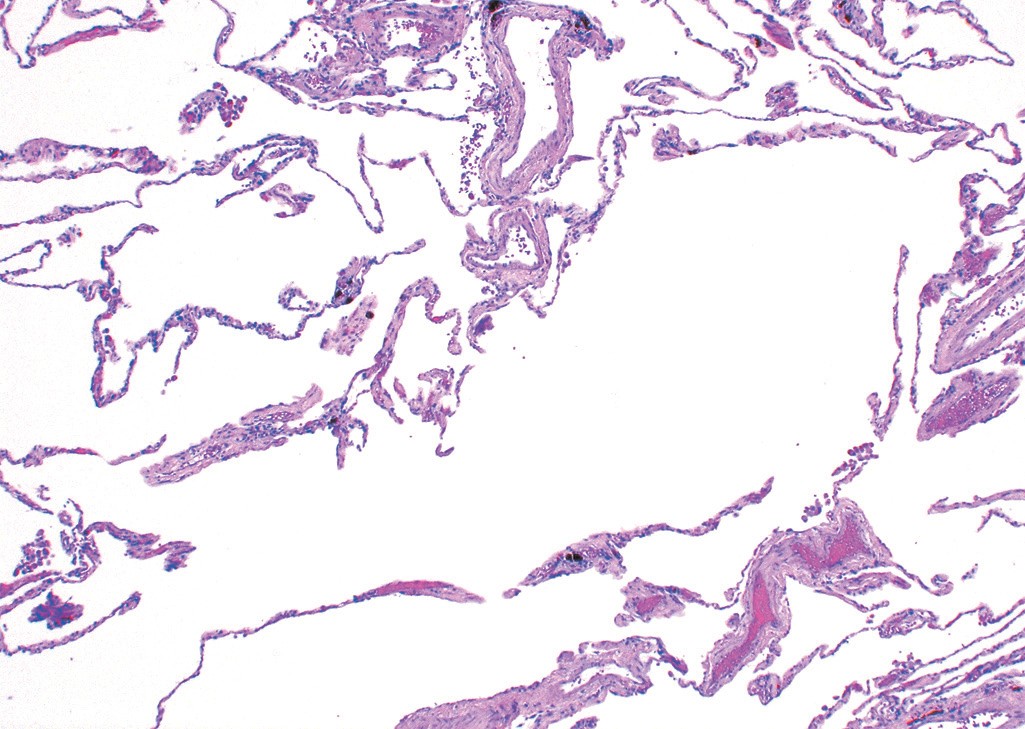 Figure 13.5 ROBBINS BASIC PATHOLOGY, 10TH EDITION
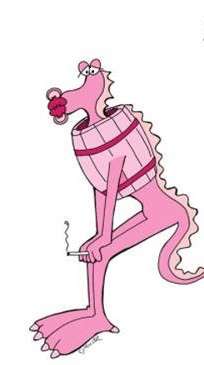 THE CLASSIC PRESENTATION OF EMPHYSEMA WITH NO
“BRONCHITIC” COMPONENT
Dyspnea
barrel-chested
prolonged expiration
sitting forward in a hunched-over position
Hyperventilation.
adequate oxygenation of hemoglobin and prominent dyspnea
 “pink puffers.”
Cough and wheezing if coexistent asthma and chronic bronchitis.
https://www.visualizepicture.com/c/emphysema-mnemonic_fWuJVQlShnPF2GEM1xUt3lRVdSQhKF4s22ZDS23ni8Q/
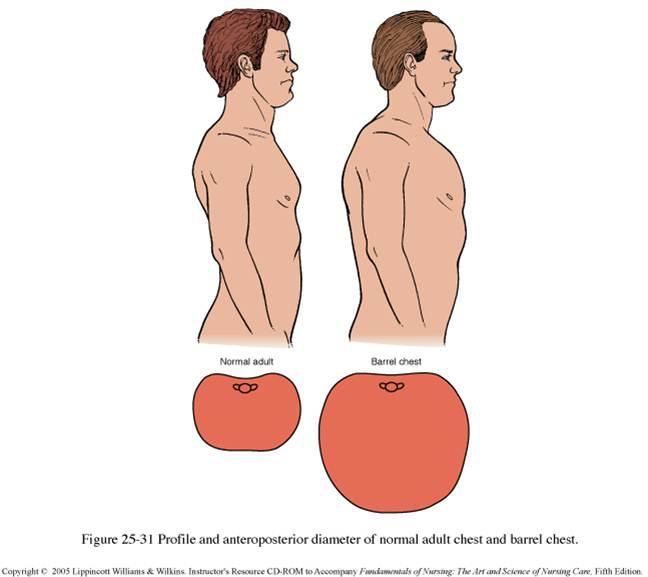 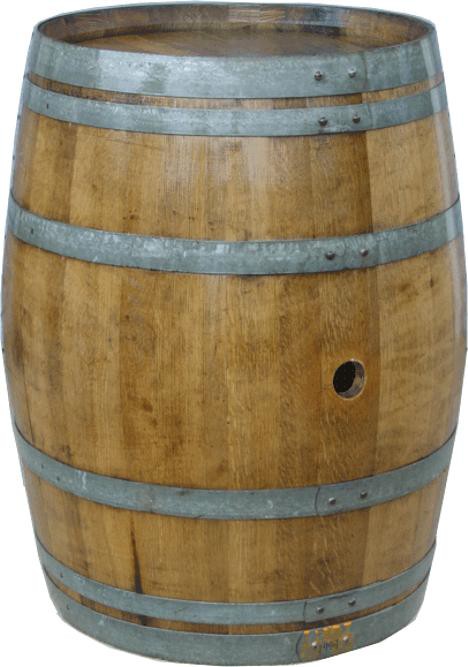 https://ratedmedicine.wordpress.com/barrel-chest/
THE OTHER END OF THE SPECTRUM: EMPHYSEMA WITH PRONOUNCED CHRONIC BRONCHITIS AND A HISTORY OF RECURRENT INFECTIONS.
Less dyspnea
	absence of increased respiratory drive  hypoxic and cyanotic.
For unclear reasons, patients with chronic bronchitis tend to be obese
hence the designation “blue bloaters”
carbon dioxide retention, hypoxia, and cyanosis
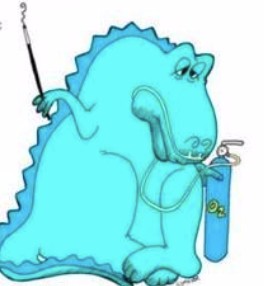 COMPLICATIONS
Destruction of the walls distal to the terminal bronchioles 
hypoxia Hypoxia-induced pulmonary vascular spasm
gradual development of secondary pulmonary hypertension➔ in 20-30% right-sided congestive heart failure (cor pulmonale).

Death from emphysema is related to either respiratory failure or right-sided heart failure.
CONDITIONS RELATED TO EMPHYSEMA
Compensatory emphysema:
Compensatory dilation of alveoli in response to loss of lung substance.

As hyper-expansion of residual lung parenchyma following surgical removal of a diseased lung
Obstructive overinflation:

Lung expands because air is trapped within it.

Subtotal obstruction by a tumor or foreign object.

Can be Life-threatening emergency if distends sufficiently to compress the remaining normal lung.
Bullous emphysema:
Any form of emphysema, Most are subpleural

Large subpleural blebs or bullae

Pneumothorax if rupture
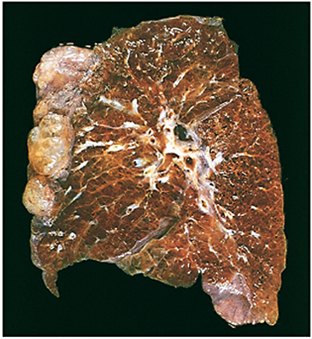 Subpleural bullae
Robbins and Cotran pathologic basis of disease, 9th edition
Mediastinal (interstitial) emphysema:

	Air in connective tissue of the lung, mediastinum, and subcutaneous tissue.
II.	CHRONIC BRONCHITIS
Common in cigarette smokers; air pollutants also contribute.

Clinical diagnosis

Persistent productive cough for AT LEAST 3 consecutive months in AT LEAST 2 consecutive years.
In early stages airflow is not obstructed.

Heavy smokers: develop chronic outflow obstruction, usually with associated emphysema

May coexist with hyper-responsive airways with intermittent bronchospasm and wheezing asthmatic bronchitis
PATHOGENESIS

hypersecretion of mucus

airflow obstruction
hypersecretion of mucus, beginning in the large airways.
cigarette smoking, other air pollutants:

	hypertrophy of mucous glands in the trachea and bronchi

	increase in mucin-secreting goblet cells in the epithelial surfaces of smaller bronchi and bronchioles

​	inflammation without eosinophils
airflow obstruction results from:
​	Small airway disease
chronic bronchiolitis: results in early and mild airflow obstruction. Induced by mucus plugging of the bronchiolar lumen, inflammation, and bronchiolar wall fibrosis

Coexistent emphysema:		The cause of 	significant airflow obstruction.
MORPHOLOGY
Macroscopic:
Mucosal lining is hyperemic and swollen

Layers of mucinous or mucopurulent secretions ,The smaller bronchi and bronchioles also may be involved
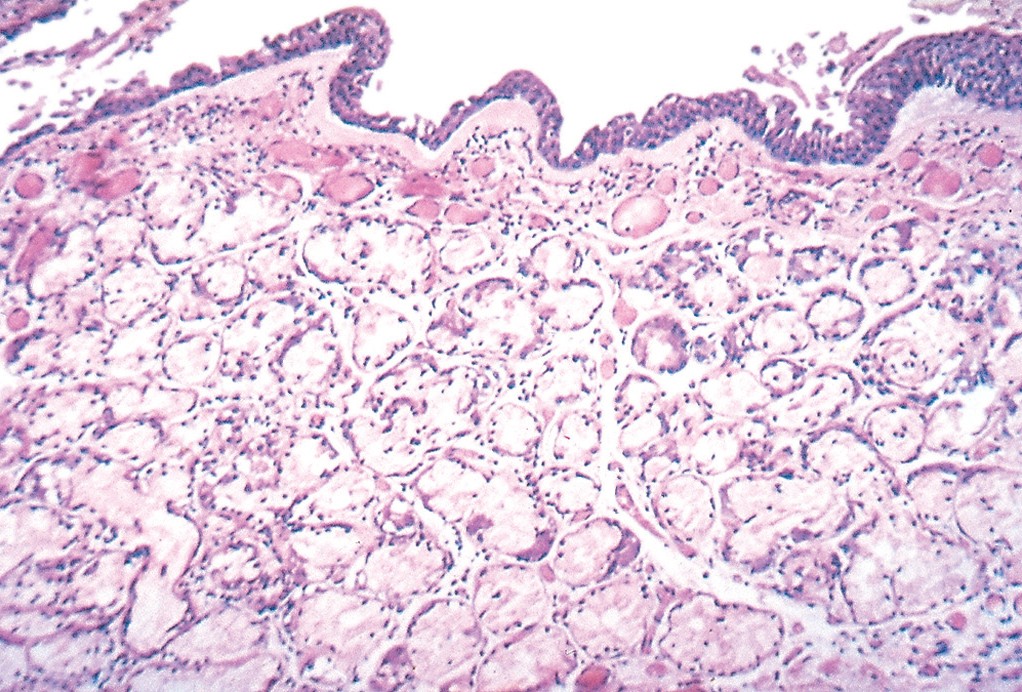 Fig. 13.9 Chronic bronchitis. The lumen of the bronchus is above. Note the marked thickening of the mucous gland layer (approximately twice-normal) and squamous metaplasia of lung epithelium.
(From the Teaching Collection of the Department of Pathology, University of Texas, Southwestern Medical School, Dallas, Texas.)
MICROSCOPIC:
Enlargement of the mucus-secreting glands

Inflammatory cells, largely mononuclear and neutrophils.

Chronic bronchiolitis (small airway disease), characterized by goblet cell metaplasia, mucous plugging, inflammation, and submucosal fibrosis
Bronchiolitis obliterans in severe cases: complete obliteration of the lumen as a consequence of fibrosis
Changes of emphysema often co-exist
CLINICAL FEATURES:
Prominent cough with production of sputum

chronic bronchitis and COPD patients show frequent 	exacerbations, rapid disease progression, and poorer 	outcomes than emphysema alone.

Progressive disease is marked by the development of pulmonary hypertension, cardiac failure, recurrent infections; and ultimately respiratory failure
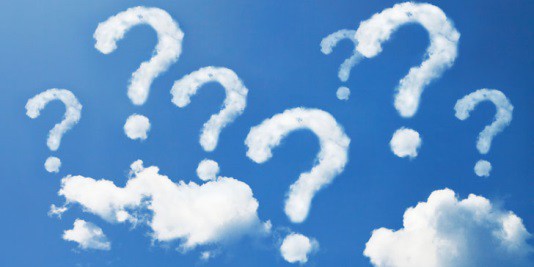 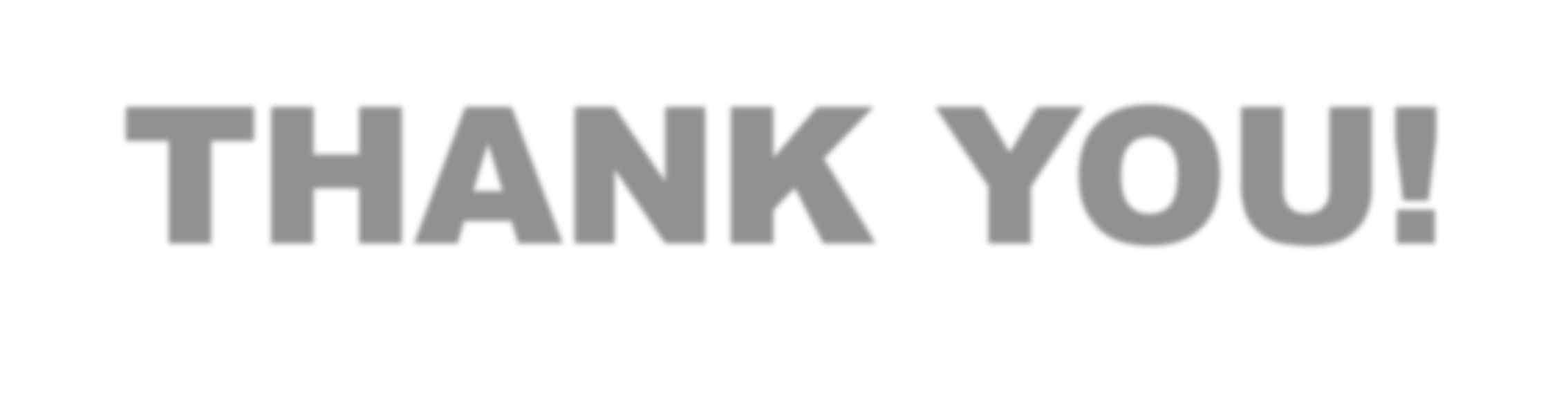 THANK YOU!